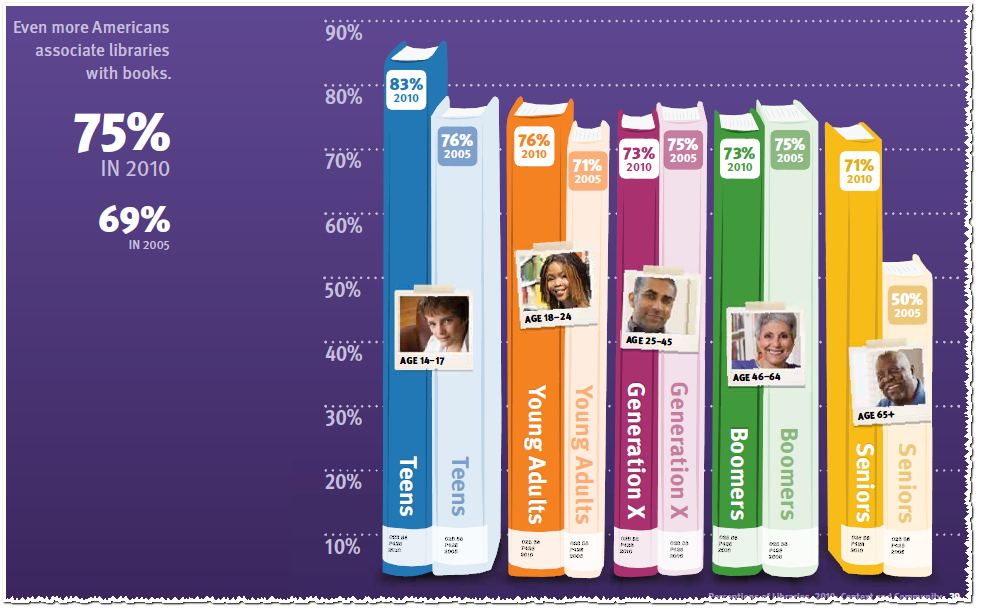 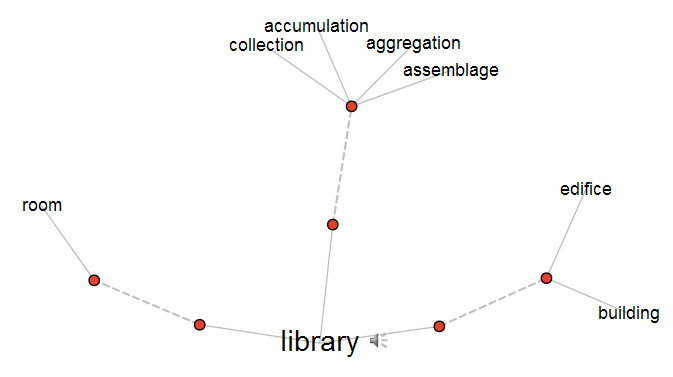 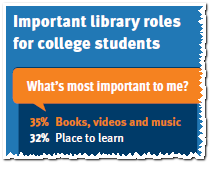 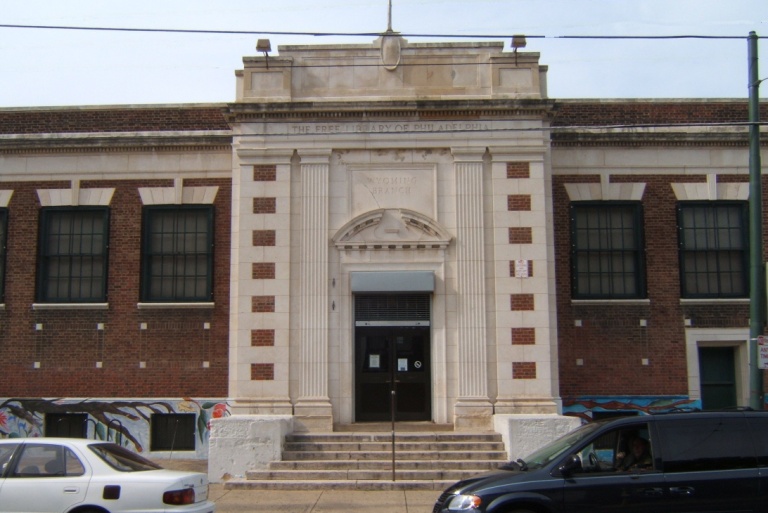 Stuff plus building plus place = Community